KERAJAAN HINDU BUDHA
PERKEMBANGAN HINDU BUDHA
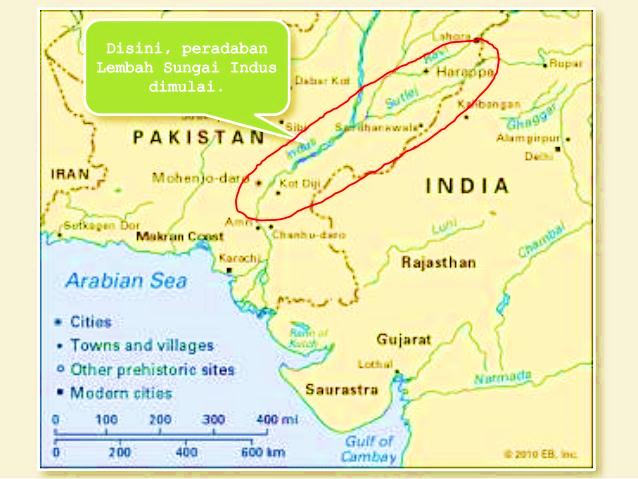 PETA PERSEBARAN
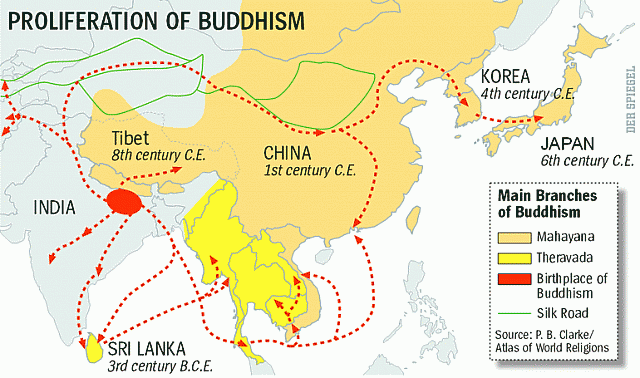 KUTAI
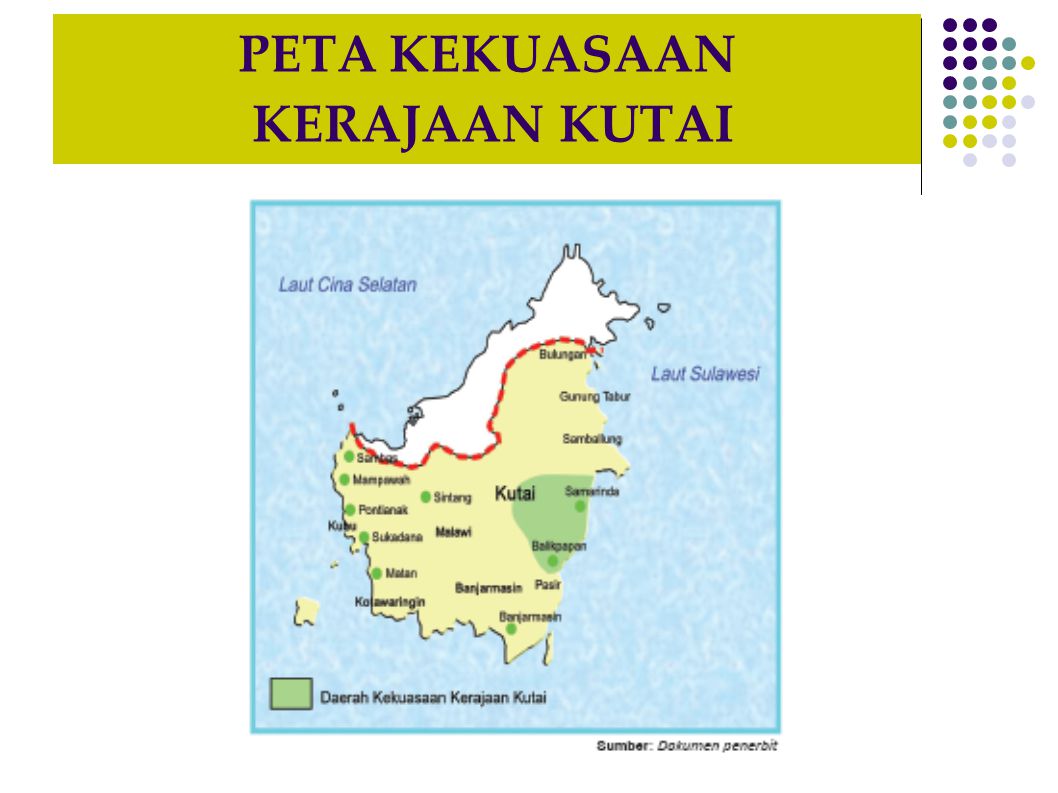 Berdiri Abad ke 4
Letak : Kalimantan Timur
Bukti : Penemuan 7 Yupa di aliran sungai Mahakam, Kaltim
Yupa: batu tulis bentuk tugu untuk peringatan upacara berkurban
Pemerintahan
Raja : Kudungga, Aswawarman, Mulawarman (raja terbesar)
Kerajaan corak Hindu
Mulawarman pernah memberikan 20.000 ekor lembu kepada kaum Brahmana
Kehidupan ekonomi: bergantung pada pelayaran dan perdagangan sepanjang Sungai Mahakam
TARUMANEGARA
Berdiri abad ke 5
Letak: Jawa Barat
Bukti: penemuan 7 prasasti
berbahasa Sansekerta dan berhuruf Pallawa
Raja terbesar: Purnawarman
Corak : Hindu
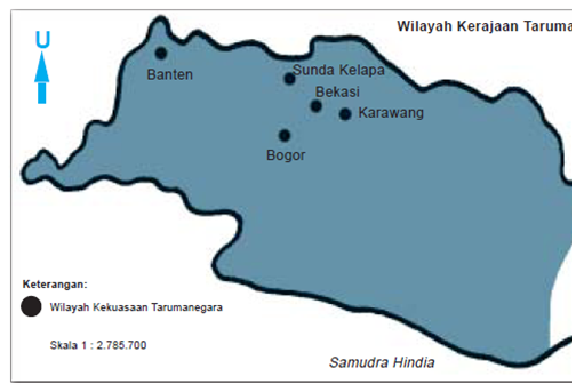 Prasasti
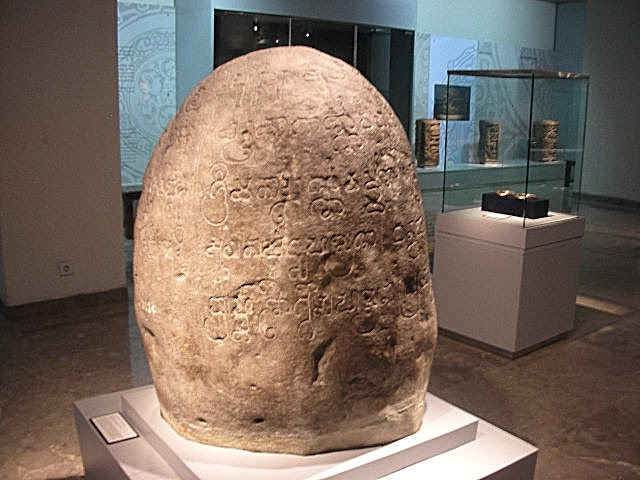 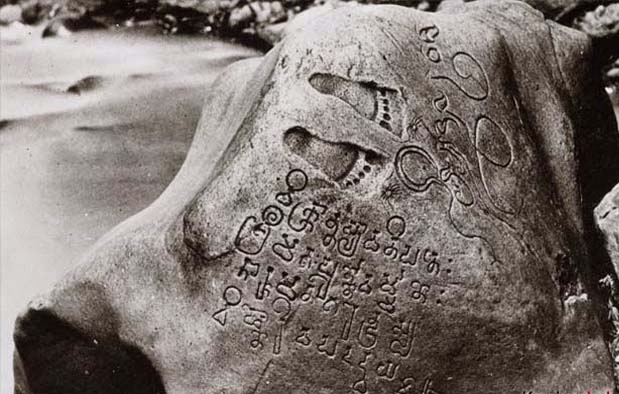 P. Tugu
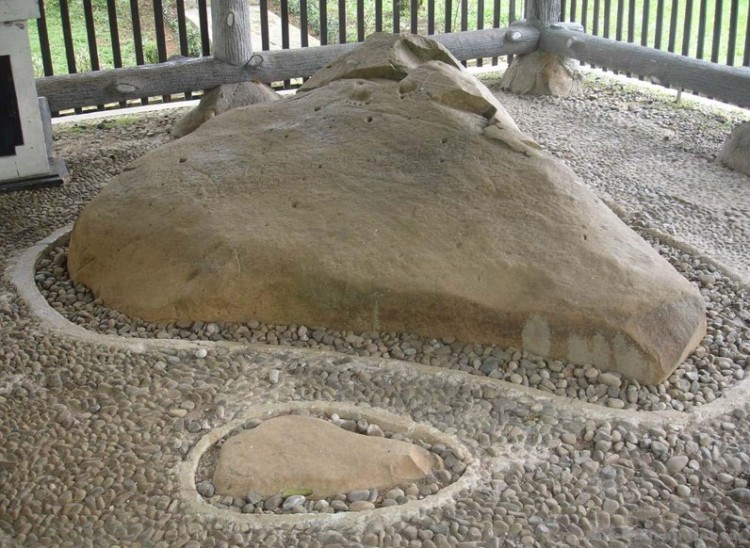 P. Ciaruteun
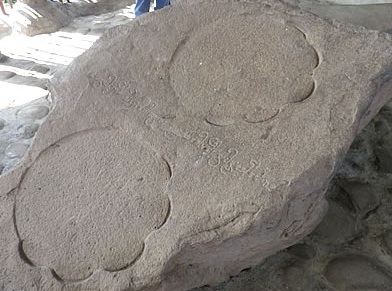 P. Jambu
P. Kebon Kopi
Kerajaan Kalingga/Holing
Berdiri abad ke 7
Letak : Jawa Tengah
Bukti : Berita Tiongkok
Corak : Hindu
Ratu : Ratu Sima
Hal yang diteladani:
menanamkan watak jujur pada rakyat
keamanan dan ketertiban terjamin
Tegas, berani dan disiplin
Tidak memandang bulu dalam menjatuhkan hukuman bagi siapapun yang melanggar.
LETAK KERAJAAN KALINGGA
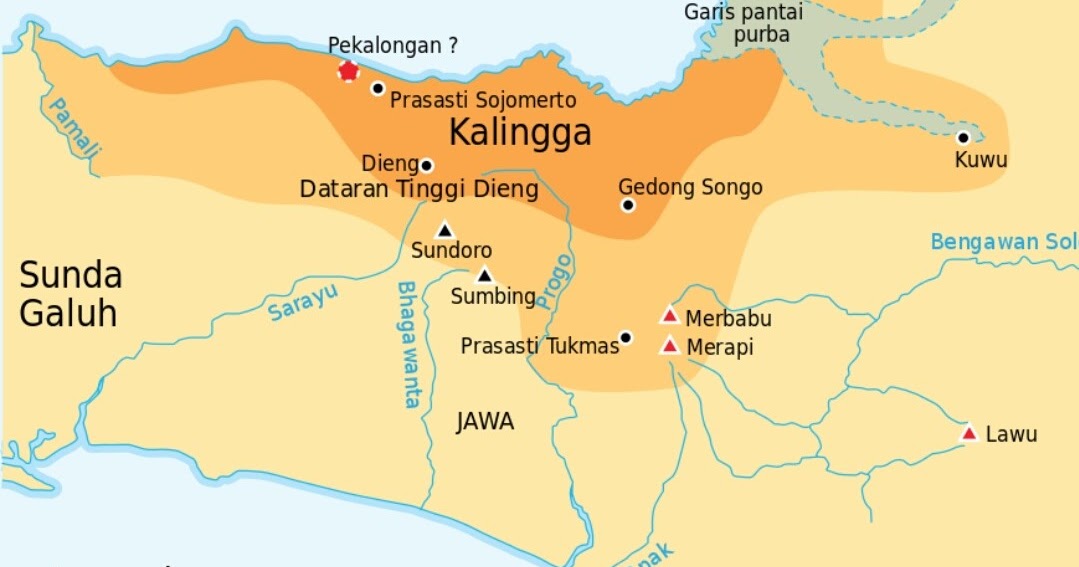 Sriwijaya
Berdiri abad 7
Letak : Palembang
Bukti : Prasasti tentang Sriwijaya dan berita dari I-Tsing (Tiongkok)
Corak : Budha
Puncak kejayaan masa Raja Balaputeradewa
WILAYAH KEKUASAAN KERAJAAN
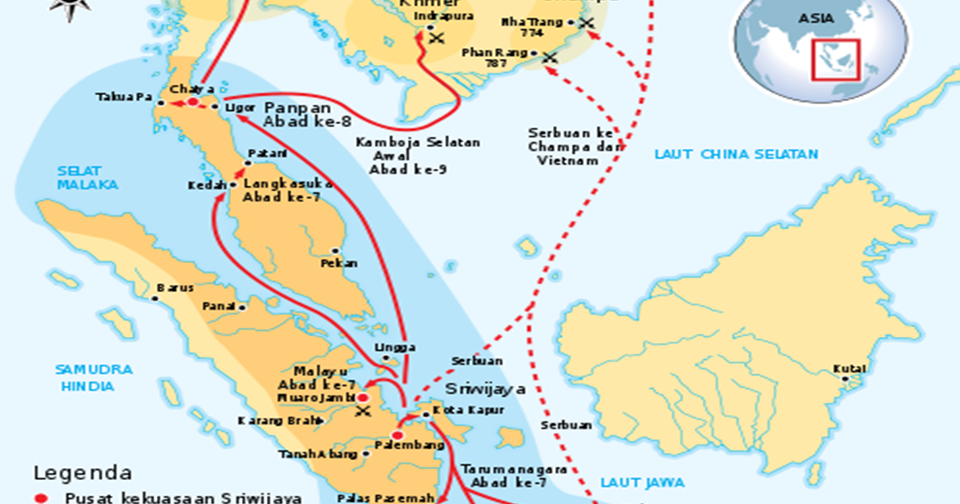 Kerajaan Maritim terbesar
Dikarenakan:
Letak Sriwijaya strategis berada jalur perdagangan India-Tiongkok
Armada Laut kuat
Menguasai wilayah Malaka hingga semenanjung Malaya
Hasil bumi melimpah : rempah-rempah, emas
KEJAYAAN SRIWIJAYA
Bidang Ekonomi: menguasai perdagangan Asia Tenggara
Bidang Politik: wilayahnya terdiri dari beberapa pulau sehingga disebut negara nasional pertama Indonesia
Bidang Agama: Pusat agama Budha di Asia Tenggara
KERUNTUHAN SRIWIJAYA
Diserang Kerajaan Colamandala (India)
Terdesak perkembangan Kerajaan Thailand
Banyak wilayah takhlukannya yang melepaskan diri
Mengalami kemunduran perekonomian
Peninggalan
Prasasti Kedukan Bukit
Prasasti Talang Tuo
Prasasti Kota Kapur
Prasasti Telaga Batu
dll
WILAYAH MATARAM KUNO
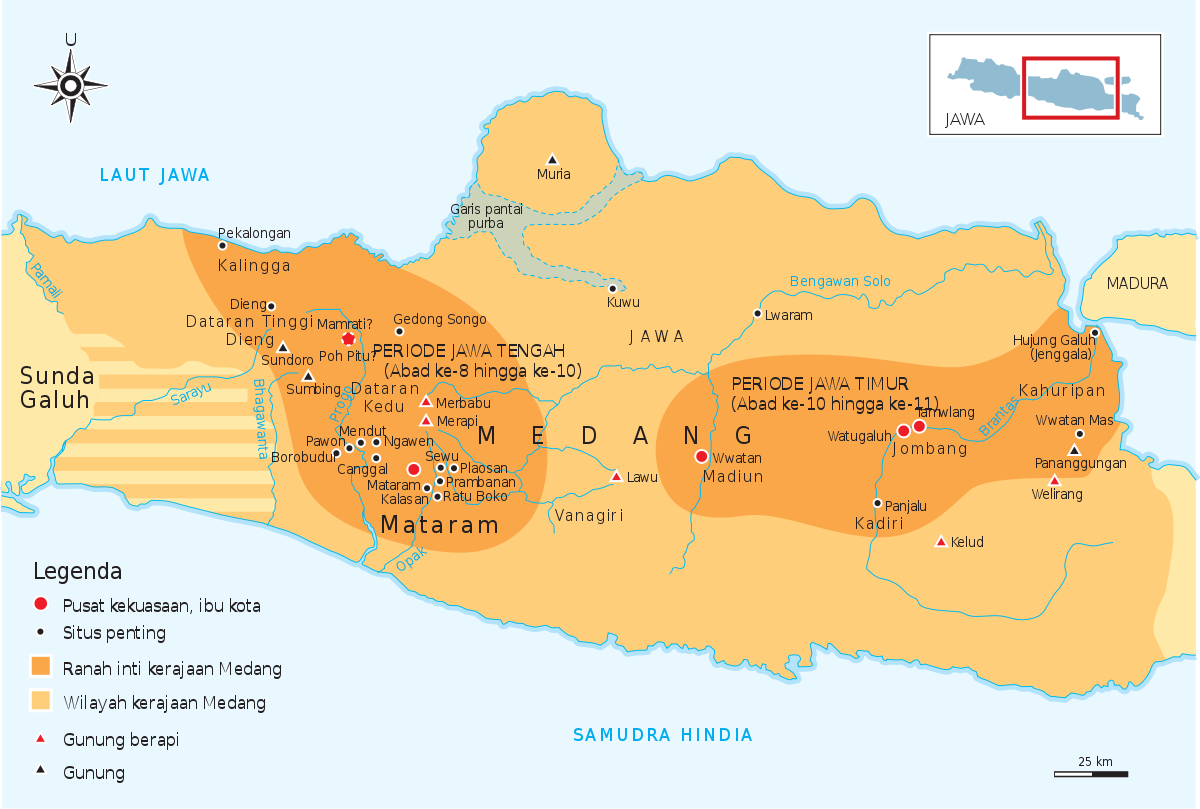 Ditemukan abad ke 8
Letak : Jawa Tengah, Jawa timur
Bukti : Penemuan Prasasti Canggal
PEMBAGIAN DINASTI MATARAM KUNO
RAJA-RAJA TERBESAR
D. SANJAYA
D. SYAILENDRA
Rakai Sanjaya
Rakai Panangkaran
Rakai Pikatan
     (membangun Prambanan)
Rakai Dyah Balitung
     (raja terbesar)
Samaratungga
     (membangun Borobudur)
Balaputeradewa
     (melarikan diri Sriwijaya)
Ratu Pramodhawardhani
     (istri Rakai Pikatan)
D. ISYANA
Empu Sindok
Dharmawangsa Teguh
     memiliki menantu “Airlangga “ dari Bali yang mendirikan kerajaan   kahuripan
PEMINDAHAN MATARAM KE JAWA TIMUR
Abad KE 10, Mpu Sindok memindahkan  ibu kota mataram ke Jawa Timur karena:
Tidak memiliki pelabuhan sehingga sulit berhubungan dengan dunia luar
Sering dilanda letusan Gunung Merapi
Terancam oleh serangan Sriwijaya
Candi Peninggalan Keturunan Sanjaya(Hindu)
1. Kompleks Candi Dieng yang terdiri atas:
Candi bima
Candi Arjuna
Candi Puntadewa
Candi Nakula
Candi Sadewa
2. Candi Prambanan
3. Candi Gedongsanga
4. Candi Sambisari
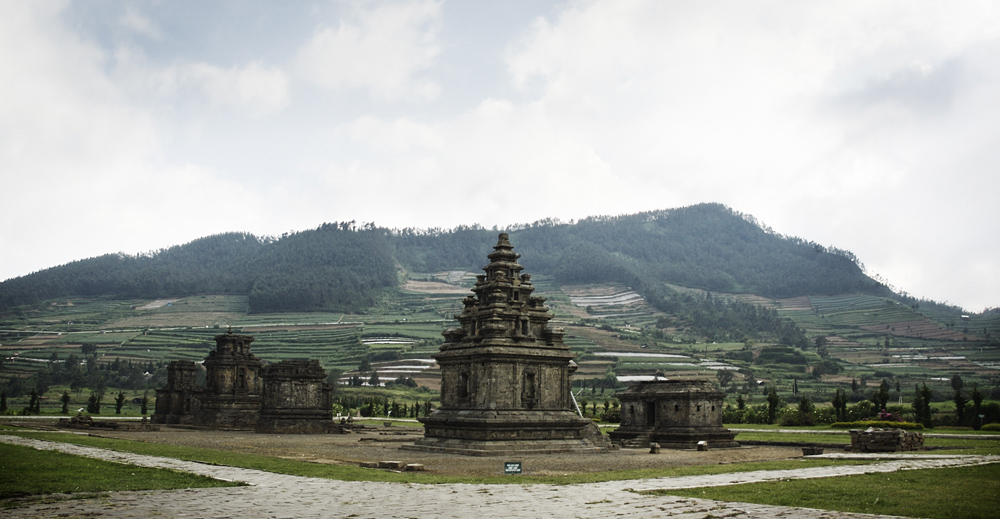 Kompleks Candi Dieng, Jawa Tengah
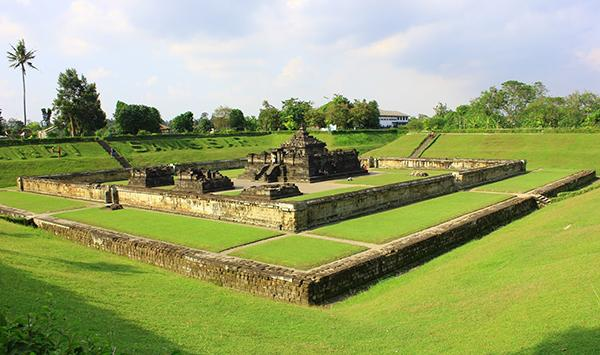 Candi Sambisari, Yogyakarta
Candi Peninggalan Keturunan Syailendra(Budha)
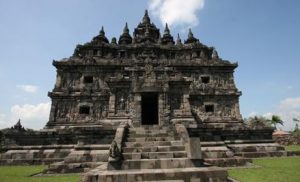 Candi Sari, Yogyakarta
Candi Mendut
Candi Pawon
Candi Kalasan
Candi Sari
Candi Borobudur
Candi Kalasan Yogyakarta
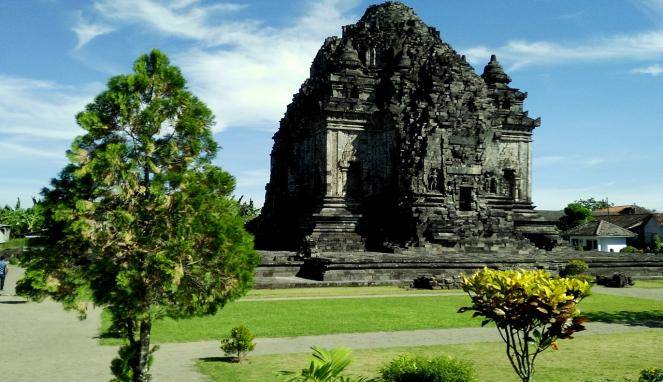 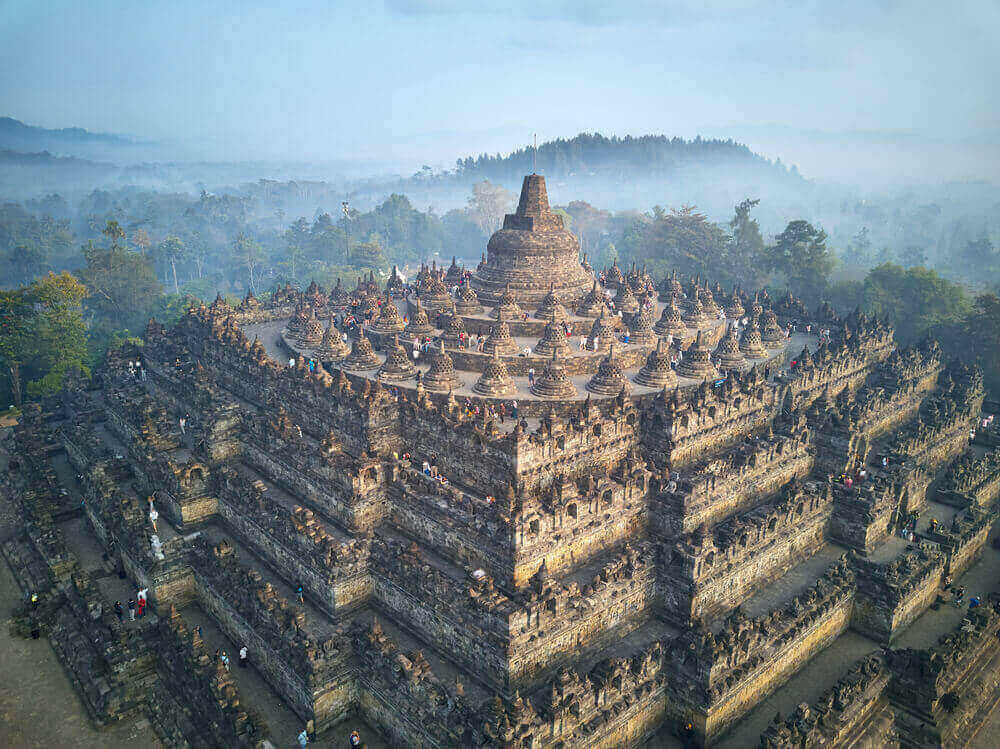 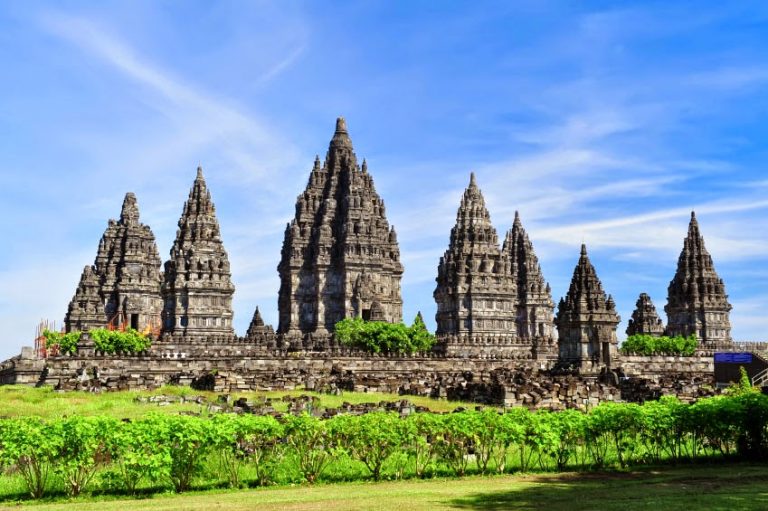 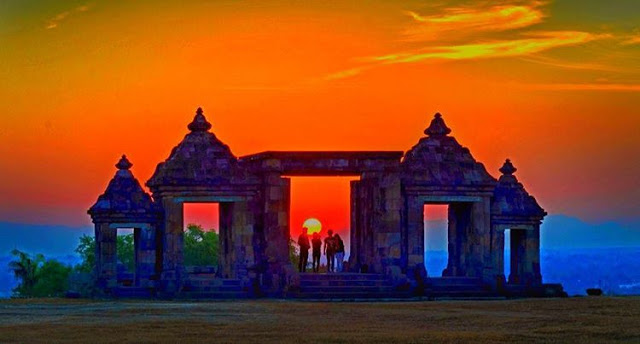 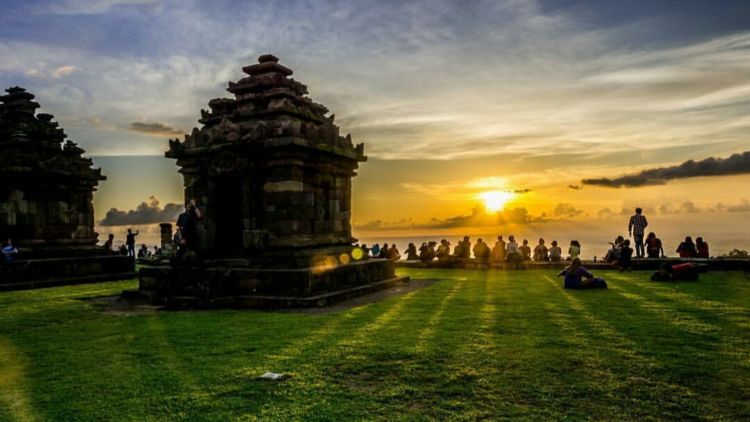 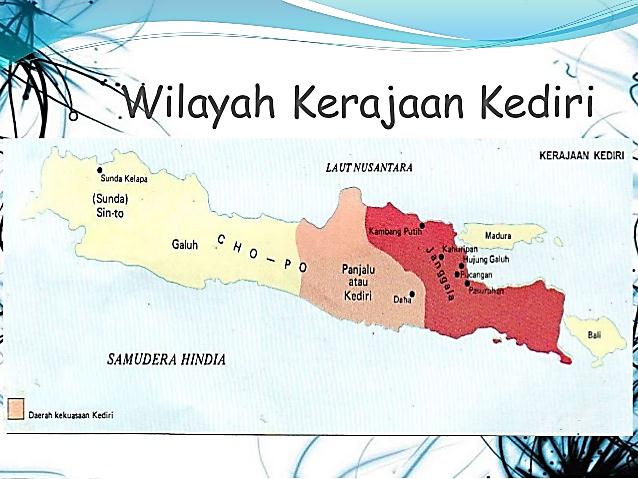 Kediri muncul kembali sekitar abad ke 12
Letak : Jawa timur
Raja terbesar  : Bameswara, Jayabaya,    Kertajaya (raja terakhir)
Jayabaya
Dikenal sebagai peramal hebat
Isi ramalannya termuat dalam kitab “Jongko Joyoboyo”
Kitab “Kakawin Bharatayuda” juga tertera nama Jayabaya yang ditulis oleh Mpu Sedah
Kerajaan Kediri runtuh karena Kertajaya dikalahkan Ken Arok sebagai pemberontak
SINGASARI
Didirikan oleh Ken Arok abad ke-13
Singasari merupakan penyatuan Kerajaan Kediri dan Tumapel (asal Ken Arok).
Letak: Jawa Timur
Raja-raja yang pernah berkuasa:
    1. Ken Arok 
    2. Anusapati (didharmakan di Candi Kidal)
    3. Tohjaya
    4. Wisnuwardana (didharmakan di Candi jago)
    5. Kertanegara
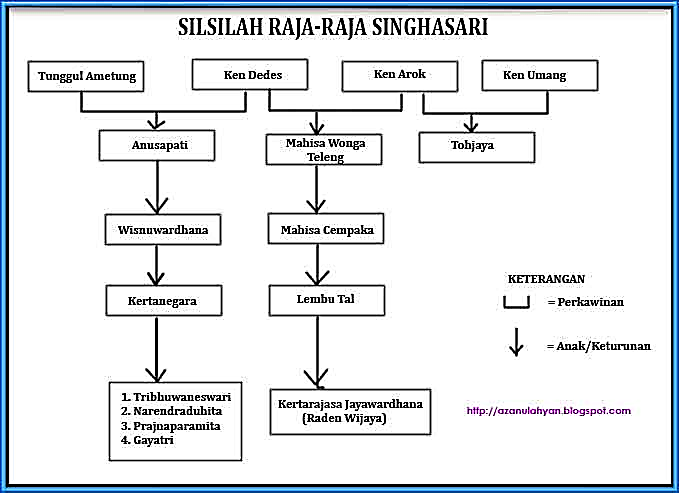 1
2
3
4
5
= bekerjasama
Kebesaran Kertanegara
cita-cita: memperluas kekuasaan Singasari ke seluruh wilayah Indonesia
Usaha:
   1.  memperkuat angkatan perang
   2. menumpas pemberontakan
   3. Raden wijaya dijadikan menantu
4.  Jayakatwang keturunan Kediri dijadikan raja kecil di Kediri
EKSPANSI KERTANEGARA
Mengirimkan ekspedisi Pamalayu untuk menjalin kerjasama mengahadapi Sriwijaya dan dan Kubilai Khan (Mongol)
Ekspedisi Bali
Mengirimkan patung ke Raja Melayu sebagai tanda persahabatan
Menjalin kerjasama dengan Malaya-IndoTiongkok

Singasari runtuh karena diserang Jayakatwang yang pernah diangkatnya sebagai raja kecil Kediri
SINGASARI
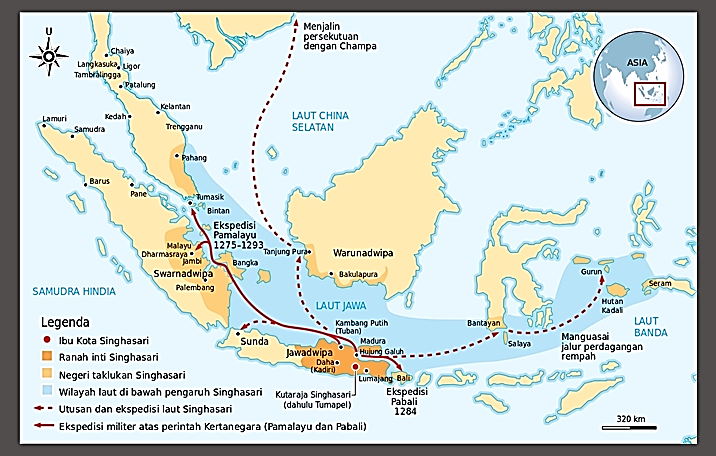 PENINGGALAN
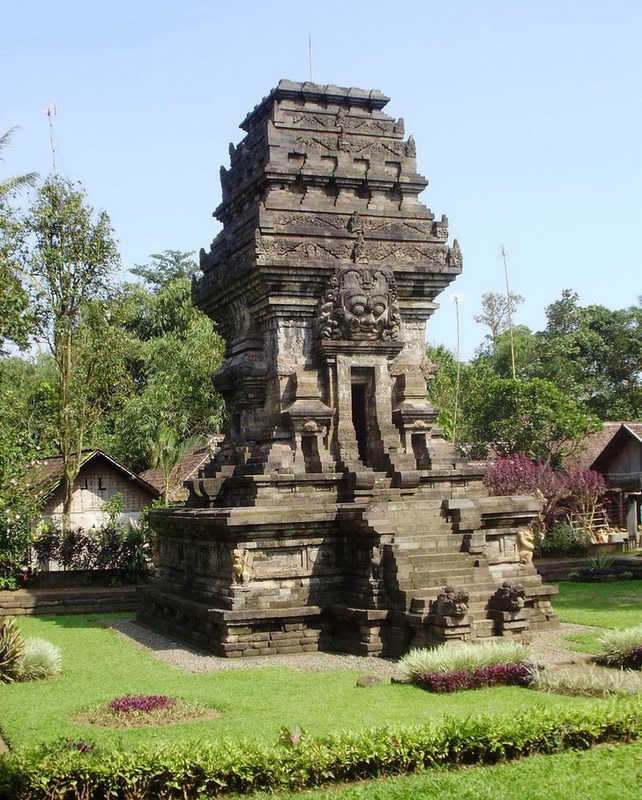 Candi Kidal
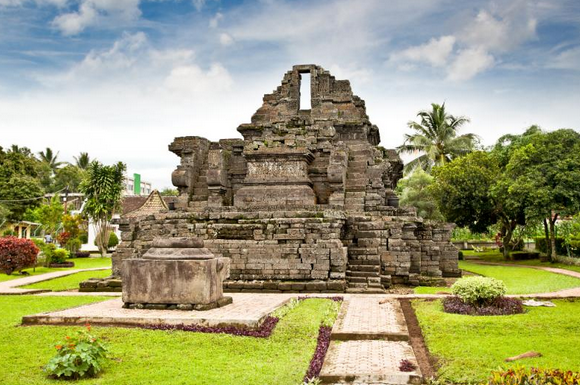 Candi Jago
MAJAPAHIT
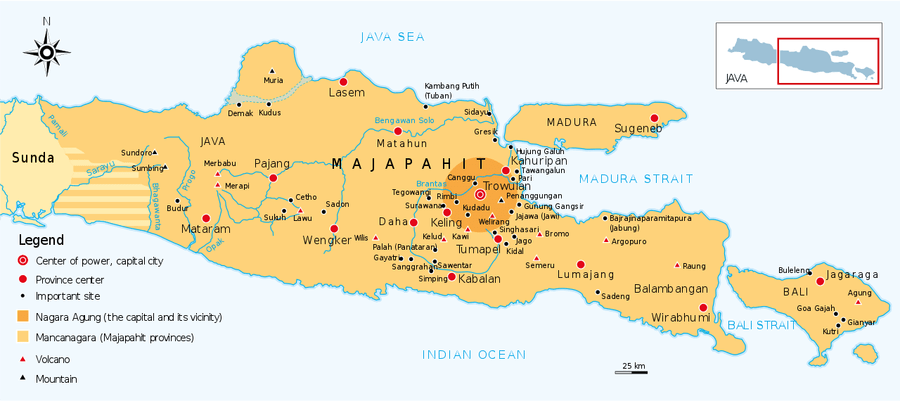 Didirikan oleh Raden Wijaya  abad ke 13
Terletak di Jawa Timur
Corak: Hindu-Budha
Raja yang menguasai
Raden Wijaya  banyak terjadi pemberontakan karena pembagian wilayah kekuasaan tidak adil
Jayanegara masa ini, Gajah Mada diangkat menjadi patih kerena berhasil menumpas pemberontakan
Tribuhawannatunggadewi (adik tiri Jayanegara)
Masa ini, Gajah mada diangkat menjadi  Mahapatih dan mengucap Sumpah Palapa
Hayam Wuruk  Majapahit mencapai puncak kejayaan
Sumpah Palapa
Makna dari sumpah palapa ini adalah Gajah Mada tidak akan merasakan kenikmatan duniawi sebelum berhasil menyatukan Indonesia dibawah kekuasaan Majapahit.
Kejayaan Majapahit
Bidang ekonomi  upeti dan pajak teratur untuk pembangunan, giat bertani sehingga bahan makanan melimpah, keamanan terjamin, perdagangan lancar
Bidang keagamaan  ada ahli agama dan pejabat yang membantu
Bidang kebudayaan  
    a. Candi: Candi Penataran, Candi Tikus, dll 
b. Kesusastraan: Kitab Negarakertagama (Mpu Prapanca), Kitab Sutasoma (Mpu Tantular) yang terdapat semboyan Bhinneka Tunggal Ikatan Hana Dharma Mangarwa
Keruntuhan Majapahit
Sulit mencari pengganti Hayam Wuruk dan Gajah Mada
Terjadi Perang Paregreg (perang saudara)
Berkembangnya agama Islam (Demak)
Peninggalan Bercorak Hindu-Budha
CANDI
PATUNG  Patung Airlangga, Kertanegara, Kertarajasa, Budha Gautama dll
SENI PAHAT  Kala, makara, Relief dan ihiasan lainnya
KARYA SASTRA  
a. Kakawin bharatayuda = M. Sedah & Panuluh
    b. Negarakertagama = M. Prapanca
    c. Sutasoma = M. Tantular
Kitab Sutasoma yang terdapat istilah Bhinneka Tunggal Ika
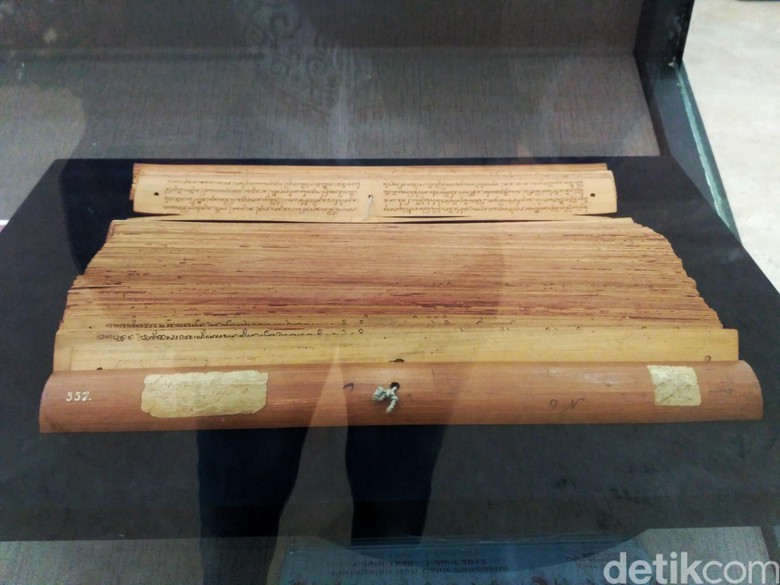 Terimakasih